Maestría en Asesoría Fiscal
DEBERES FORMALES Y PROCEDIMIENTOS TRIBUTARIOS
Profesora: Marianela Monge Granados
LA FUNCIÓN DE RECAUDACIÓN
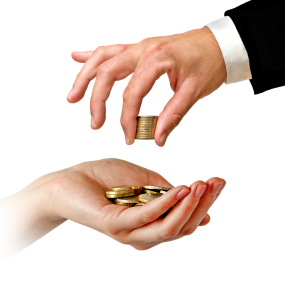 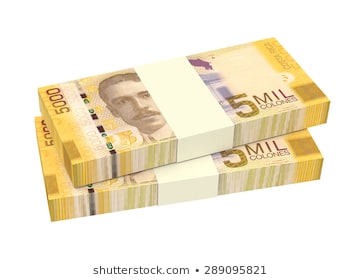 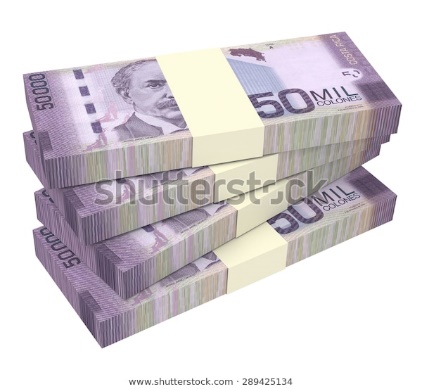 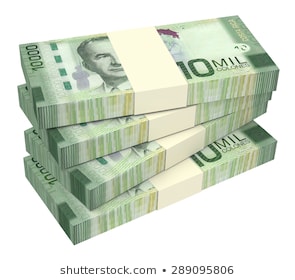 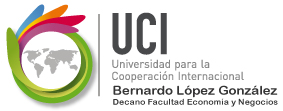 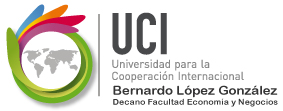 Deuda tributaria Art.2 RPT
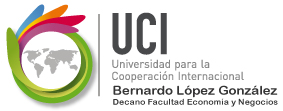 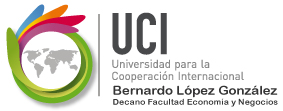 Función de Recaudación: Cómo y dónde pagar?
Por conectividad: pago en línea en plataformas virtuales

Mas de  4.000 puntos de cobro de BN servicios

Presencial en las cajas de los bancos 

En plazo de ley o fuera de éste
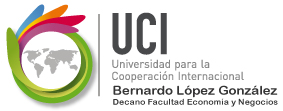 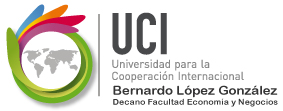 Plazos para efectuar el pago de impuestos e intereses y Sanciones 
Art.10 RPT
Sanciones Administrativas
Art. 76 CNPT
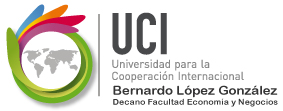 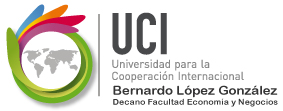 Compensación Casos en que procede Art. 45, 46  y 81CNPT
Con créditos en IVA y el Impuesto Selectivo de consumo se pueden compensar deudas por tributos que se generen en trámites aduaneros.

Créditos por tributos, se puede compensar con los recargos y las multas firmes establecidos en el CNPT.

Si el crédito es insuficiente, se aplicará la sanción por inexactitud.
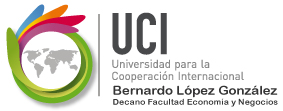 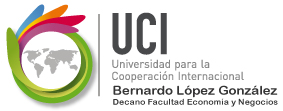 Aplazamientos y fraccionamientos Art. 38 CNPTDirectriz DR-DI-01-2016 Trámite de solicitudes de facilidades de pago
La Administración Tributaria puede aplazar o fraccionar el pago de las deudas tributarias, incluso por impuestos trasladables que no hayan sido cobrados al consumidor final, y siempre que la situación económico-financiera del deudor, debidamente comprobada ante aquella, le impida, de manera transitoria hacer frente al pago en tiempo.
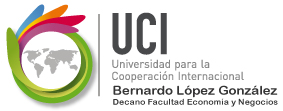 Deudas tributarias no susceptibles de facilidad de pago y condicionadas Art. 188 RPT
1) No son susceptibles de facilidades de pago:
a) Las deudas tributarias por concepto de especies fiscales o timbres, aranceles, contribuciones, tasas y cánones que sean requisito para la validez de un acto jurídico, el otorgamiento de una concesión, o el disfrute de un servicio público.
b) Las deudas tributarias menores a un salario base.
c) Las deudas que hayan sido trasladadas a la Oficina de Cobro Judicial.
d) Las deudas tributarias que hayan sido objeto de denuncia penal conforme a los supuestos del delito tributario establecidos en el artículo 92 del Código.
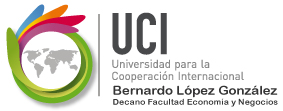 Deudas tributarias no susceptibles de facilidad de pago y condicionadas Art. 188 RPT
No son susceptibles de facilidades de pago

 
e) Las deudas correspondientes a impuestos trasladables o a retenciones o percepciones, que hayan sido cobrados, retenidos o percibidos.

 Si no fueron cobradas, retenidas o percibidas, no habrá restricción para el otorgamiento del  fraccionamiento, siempre y cuando cumpla con los requisitos establecidos en el presente Reglamento.

Las condiciones enumeradas en los incisos precedentes no aplican a la concesión de aplazamientos de pago.
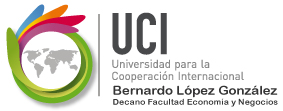 Garantías de pago: orden de prelación Art. 182 RPT
Garantía a la primera demanda o compromiso incondicional de pago, emitida por una empresa aseguradora o bancaria.

Aval bancario o fianza solidaria emitida por una institución financiera.

Todos los costos y gastos asociados a la constitución y vigencia de la garantía correrán por cuenta del obligado tributario.

Las garantías deben otorgarse en todos los casos a favor del Ministerio de Hacienda. 

Para la formalización de un fraccionamiento de pago el monto debe ser 1,1 veces el monto de la deuda tributaria más sus intereses proyectados a la fecha de vencimiento de la facilidad de pago
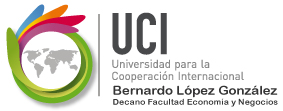 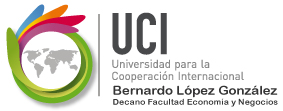 Devolución Art. 43 CNPT
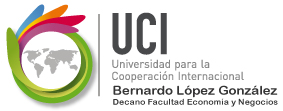 Suspensión de las solicitudes de devolución e incidencia del procedimiento de comprobación o de control tributario Art. 214 RPT
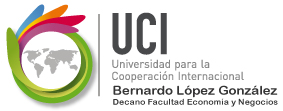 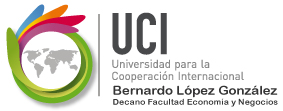 Facultades de la Oficina de Cobro Judicial:
1.Disponer el ejercicio de la acción de cobro. 

2. Decretar las medidas cautelares, cuando se trate de créditos a favor del Poder Central originados en tributos regulados por el presente Código, sus intereses, recargos y multas, y solicitar esas medidas a los órganos jurisdiccionales en los casos de otros créditos; 

3.Ejercer la inmediata vigilancia sobre la gestión cobratoria del Cuerpo de Abogados de la Oficina y de los Fiscales Específicos.

4. Decretar y practicar embargos administrativos sobre toda otra clase de bienes de los deudores.

5. Preparar la resolución para declarar la prescripción de deudas.
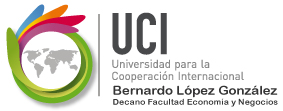 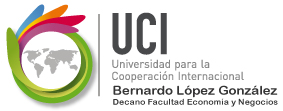 Órgano de Normalización Técnica, ONT:
Avalúos

Apoyo a Municipalidades
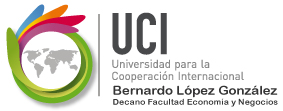 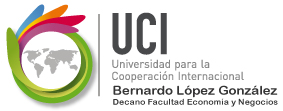 Tributación Internacional y Técnica Tributaria:
Convenios Internacionales

Consultas art. 119 del CNPT
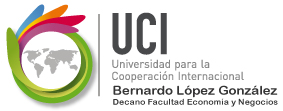 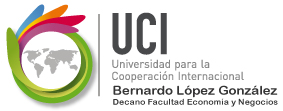 Consultas art. 119 CNPT
Interés personal y directo

Aplicación del derecho a una situación de hecho concreta y actual

Escrito con claridad y precisión con los elementos constitutivos que motivan la consulta

Debe expresar su opinión fundada
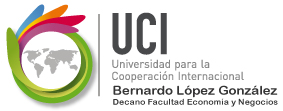 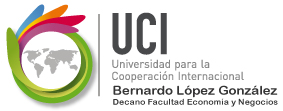 Consultas art. 119 CNPT
Pueden presentarse por correo electrónico: el documento de la consulta y el correo de remisión, firmados digitalmente, por OT o el representante legal

La respuesta a la consulta, será de carácter informativo y no cabe recurso alguno contra dicha contestación

Podrá entablar recurso contra el acto o los actos administrativos que se dicten posteriormente, en aplicación de los criterios manifestados en la respuesta
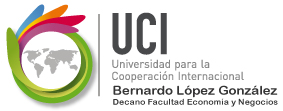 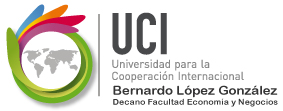 Consultas art. 119 CNPT
La consulta presentada antes del vencimiento del plazo para presentar la declaración, o dentro del término para el pago del tributo, exime de sanciones al consultante por el excedente que resulte de la resolución administrativa, si dicho excedente es pagado dentro de los 30 días siguientes, a la fecha de notificada la respectiva resolución
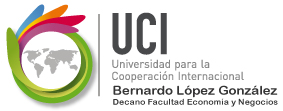 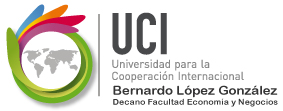 Consultas art. 119 CNPT
Plazo para evacuar la consulta

*45 días

Silencio positivo: si al vencimiento de dicho término, AT no dicta resolución, se debe entender  aprobada la interpretación del consultante, si éste la ha expuesto
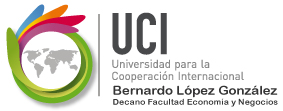 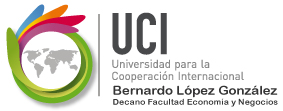 Consultas art. 119 CNPT
La aprobación se limita al caso concreto consultado

No afecta a los hechos generadores que ocurran con posterioridad a la notificación de la resolución, que en el futuro dicte la AT
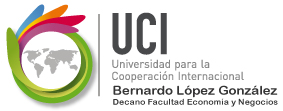 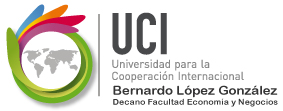 Consultas art. 119 CNPT
Circunstancias en las que la AT no tiene obligación de responder a las consultas:
Que el solicitante haya obtenido ya un criterio sobre la misma materia
Cuando la AT se haya pronunciado sobre el asunto, producto de una actuación de comprobación al solicitante
Cuando el solicitante esté siendo objeto de un procedimiento de comprobación o se le haya informado el inicio de tal procedimiento y la AT entienda que la materia objeto de consulta, tendrá que aclararse en el curso de dicho procedimiento
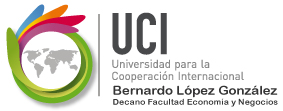 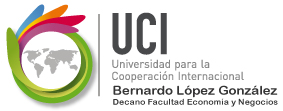 Plazos de prescripción y de interrupción
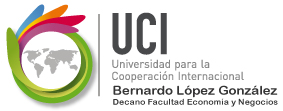 Liquidación Previa por Comprobación Abreviada
6 meses
30 días
Resolución Determinativa
30 días
30 días
Resolución  
que atiende la revocatoria
2 meses
10 días
5 días
Traslado de Cargos y Observaciones
Fallo TFA
OT presenta           Apelación TFA o Contencioso
5 días
OT presenta           revocatoria
Apelación TFA o Contencioso
OT reclama
3 días
Regularización
Comunicación del inicio
Rectificativa
Interrumpe prescripción
Actuación intensiva (Fiscalización)
6 meses
30 días
30 días
30 días
2 meses
10 días
No iniciar en un mes 
o suspender por dos meses, invalida la comunicación del inicio y por lo tanto no interrumpe la prescripción
1 mes
Fallo TFA
5 días
OT presenta           Apelación TFA o Contencioso
OT presenta           revocatoria
Apelación TFA o Contencioso
Aproximadamente 3 meses a más
OT reclama
Cualquier momento
Com
parece Acta Final
10 días
Remite al MP
Inicia
Interrumpe prescripción
Aplicación de sanciones (excepto art. 81)Cómputo de prescripción inicia al día siguiente en que se cometió la infracción Art. 150 CNPT
6 meses
5 días
5días
El monto de la sanción 
debe ser cancelado tres días después de su firmeza
5días
5 días
Fallo TFA
10 días presenta recurso
Revocatoria o apelación
Cualquier momento
Autoliquida en D-116
Obligado tributario
Interrumpe prescripción
Devoluciones y compensaciones Art. 43 CNPT, 214, 215 y 216  RPT
Fallo del TFA
6 meses
30 días
Suspención 30 días hábiles
Apela ante el TFA  si deniega total o parcial
Dos meses
Resolución que atiende petición
Cualquier momento antes de 4 años
Solicita devolución D 402
Interrumpe prescripción
Obligado tributario
Genera Crédito fiscal
ÉXITOS
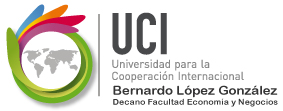